Karriereforum der energiewirtschaft
Recruiting-Event für Studenten und Absolventen mit Interesse an einem Jobeinstieg in die Energiebranche
Tipps rund um Bewerbung, Karriereplanung und erste Berufsjahre
Digitale Matchmaking-Plattform  
Präsenzevent mit Programm und Kontakt zu Personalleitern renommierter Unternehmen aus der Energiebranche  
Speed-Hackathon auf dem Stand des E-world.prototype.club
Jobbörse mit freien Stellen der Unternehmen
Teilnehmende Unternehmen
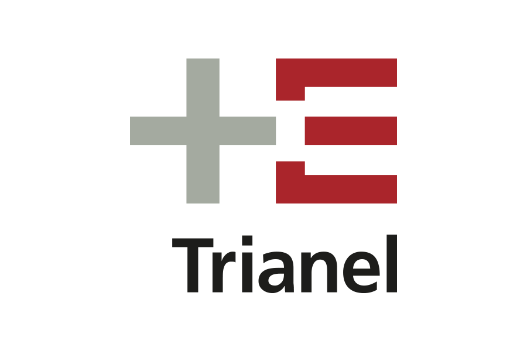 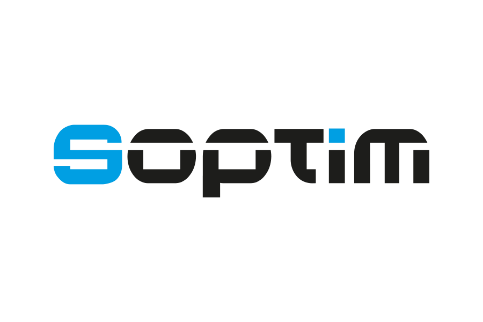 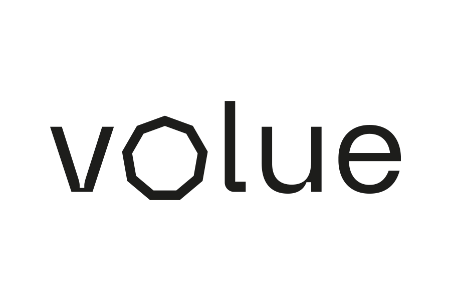 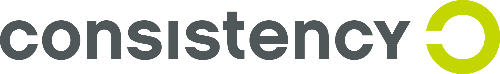 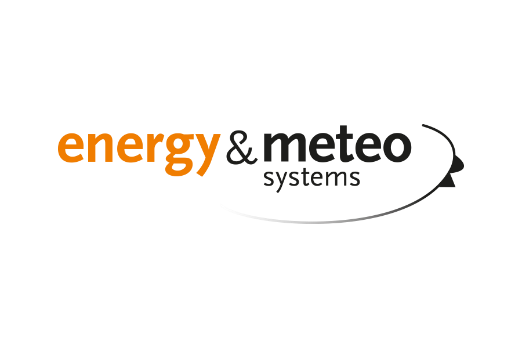 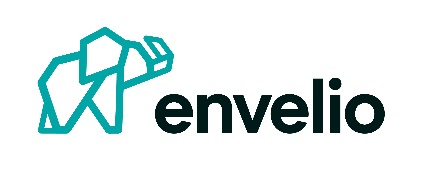 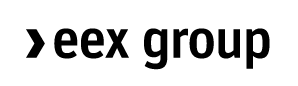 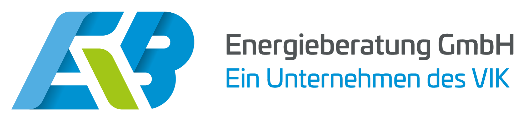 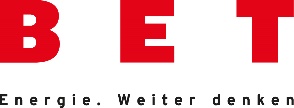 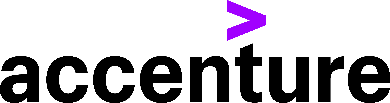 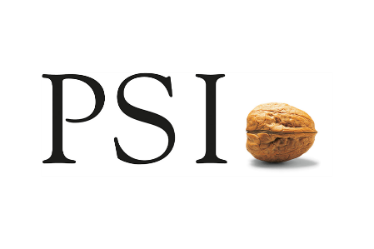 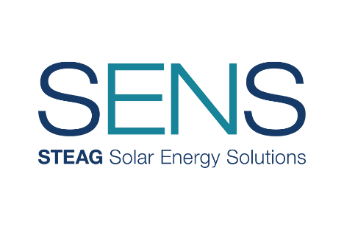 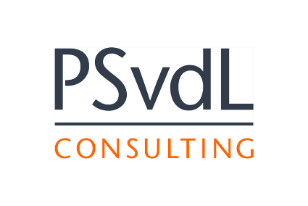 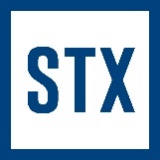 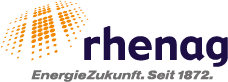 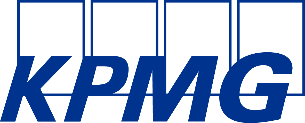 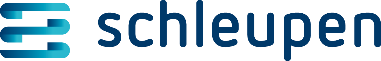 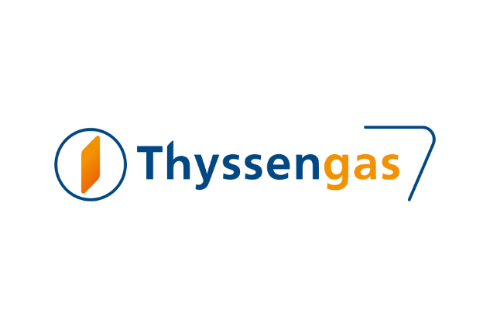 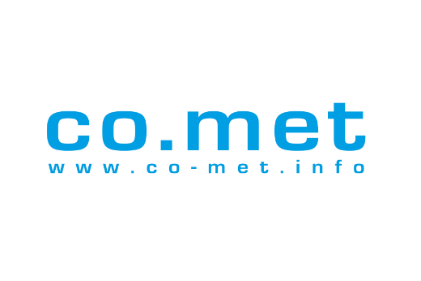 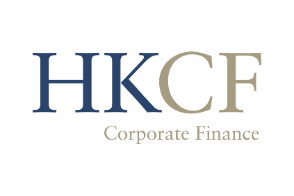 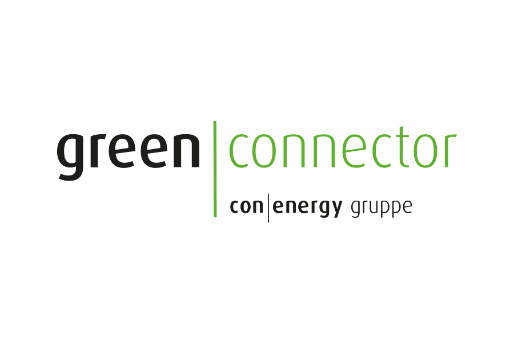 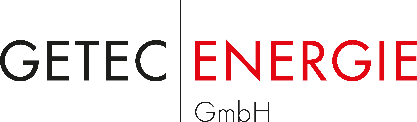 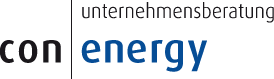 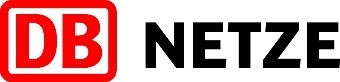 3
Das Karriereforum der e-world in kürze
Digitales Matchmaking	Mai bis Juli 2022
Präsenzevent		23. Juni 2022
Ort				Messe Essen, Halle 5 – Customer Solutions Forum   
Adresse 			Messeplatz 1, 45131 Essen
Uhrzeit			09:30 – 15:00 Uhr
Für die kostenfreie Teilnahme am Karriereforum ist eine Anmeldung in der E-world Community,der digitalen Plattform der E-world, und der Beitritt zur Gruppe „Karriereforum 2022“ erforderlich.

Weitere Informationen und Anmeldung unter: https://www.e-world-essen.com/de/programm/karriereforum    

Jobbörse: https://www.e-world-essen.com/de/jobboerse
4